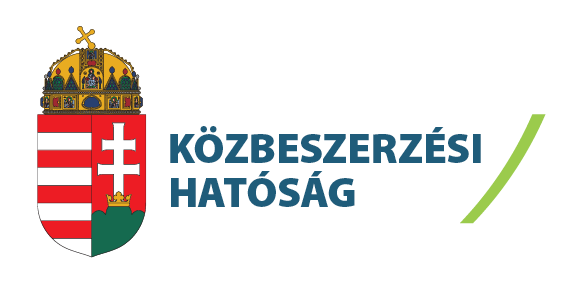 BIZTOSÍTÁSOK BESZERZÉSE
Előadó: Hellné dr. Varga Anita osztályvezető
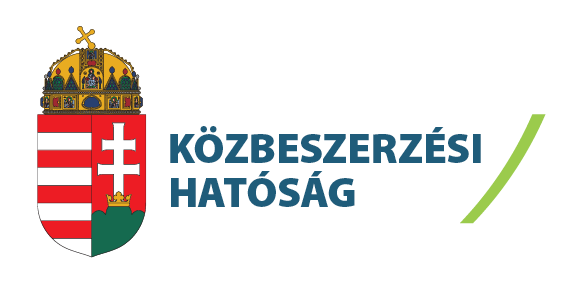 A KÖZBESZERZÉSI KÖTELEZETTSÉG
A közbeszerzési kötelezettség vizsgálata
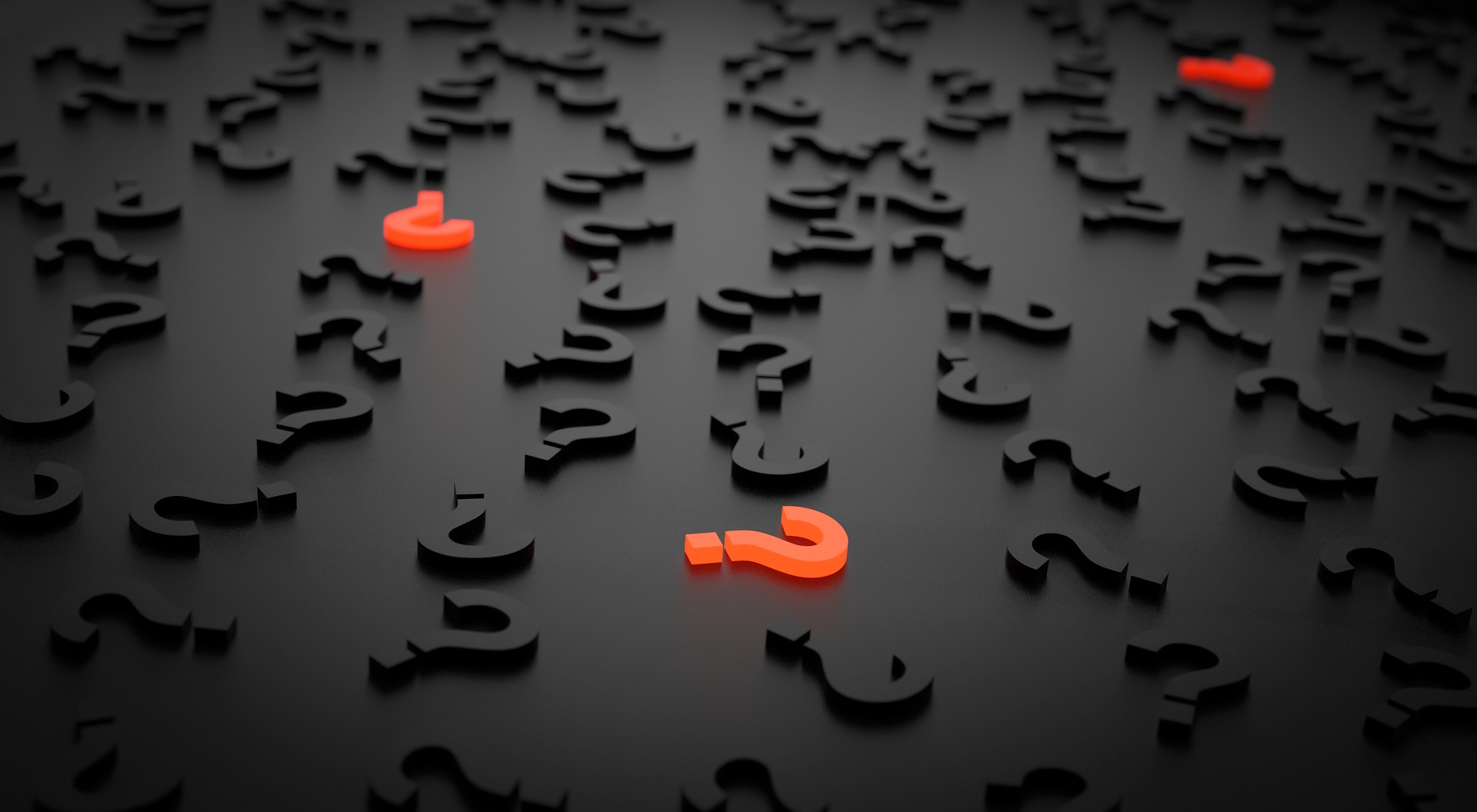 Ajánlatkérői minőség
Beszerzési igény
Becsült érték
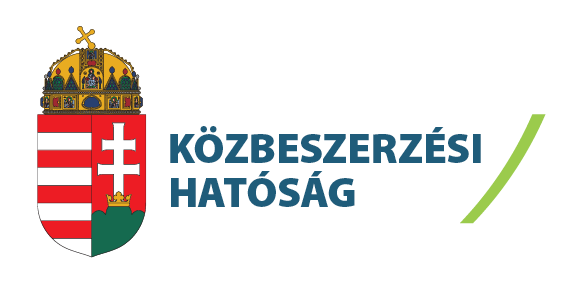 A KÖZBESZERZÉSI KÖTELEZETTSÉG
A közbeszerzésekről szóló 2015. évi CXLIII. törvény (a továbbiakban Kbt.)
Ajánlatkérői minőség
1. általános ajánlatkérői minőség
állam (C-353/96.)
közjogi szervezet
in-house
közszolgáltató
2. támogatott ajánlatkérői minőség
Kbt. 5. § (2) bekezdés
Kbt. 5. § (3) bekezdés
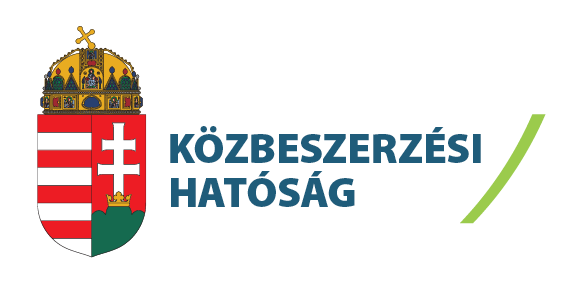 A BESZERZÉS TÁRGYA
Szolgáltatás megrendelése
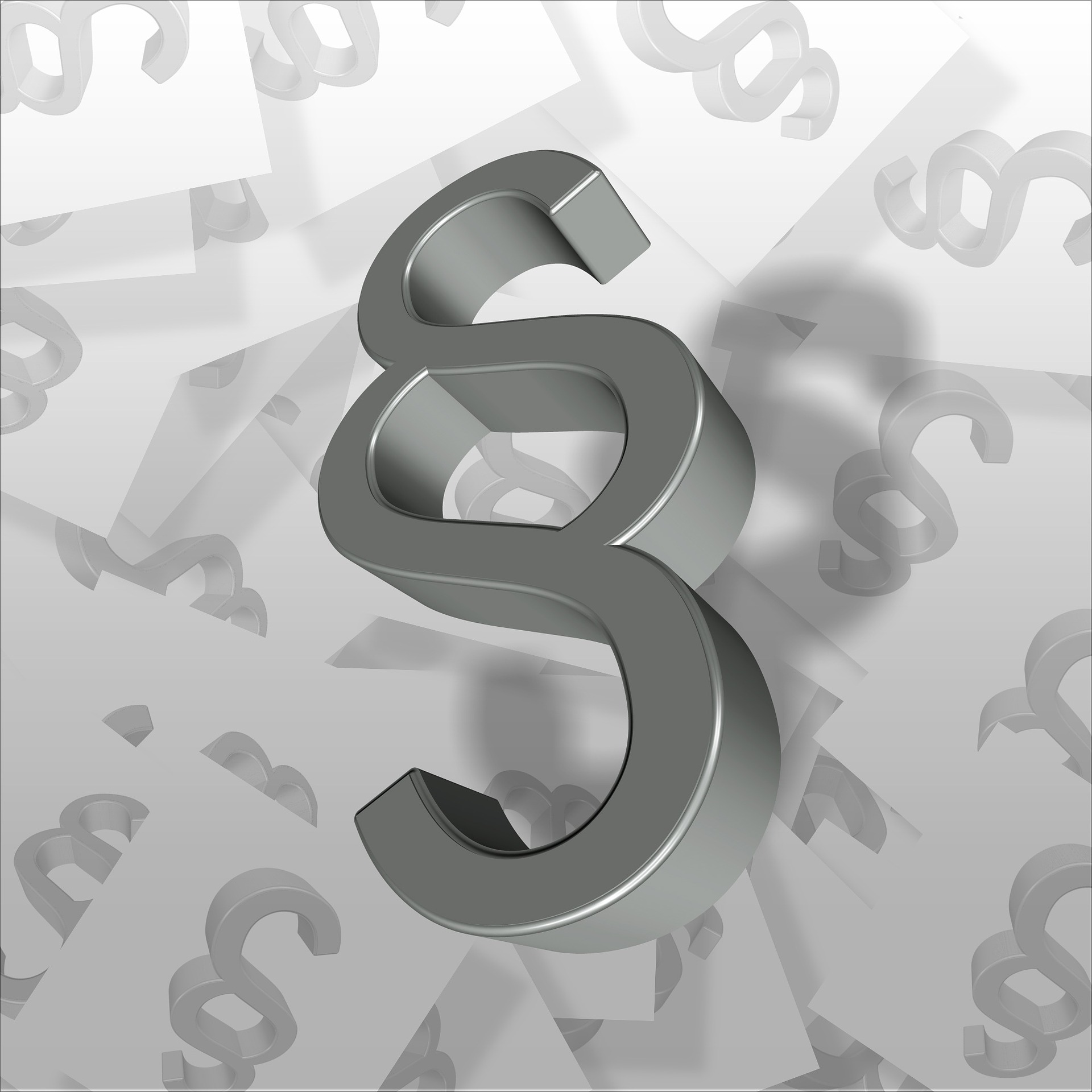 „maradvány definíció”
Nem árubeszerzés és építési beruházás, különösen valamely tevékenység megrendelése.
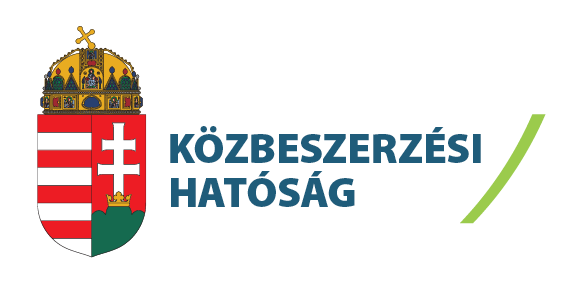 BECSÜLT ÉRTÉK I.
Alapja a fizetendő biztosítási díj és egyéb ellenszolgáltatások  nem a biztosított érték
Eljárásrend meghatározása (részekre bontás tilalma)
Elnöki tájékoztató a közbeszerzési értékhatárokról
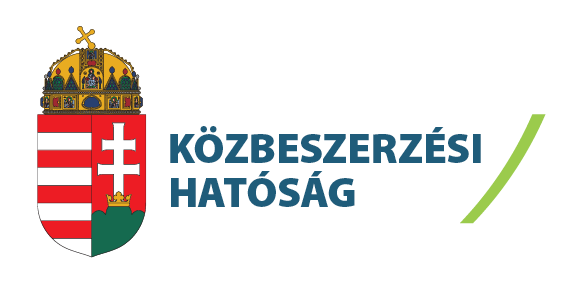 BECSÜLT ÉRTÉK II.
Meghatározására külön vizsgálat
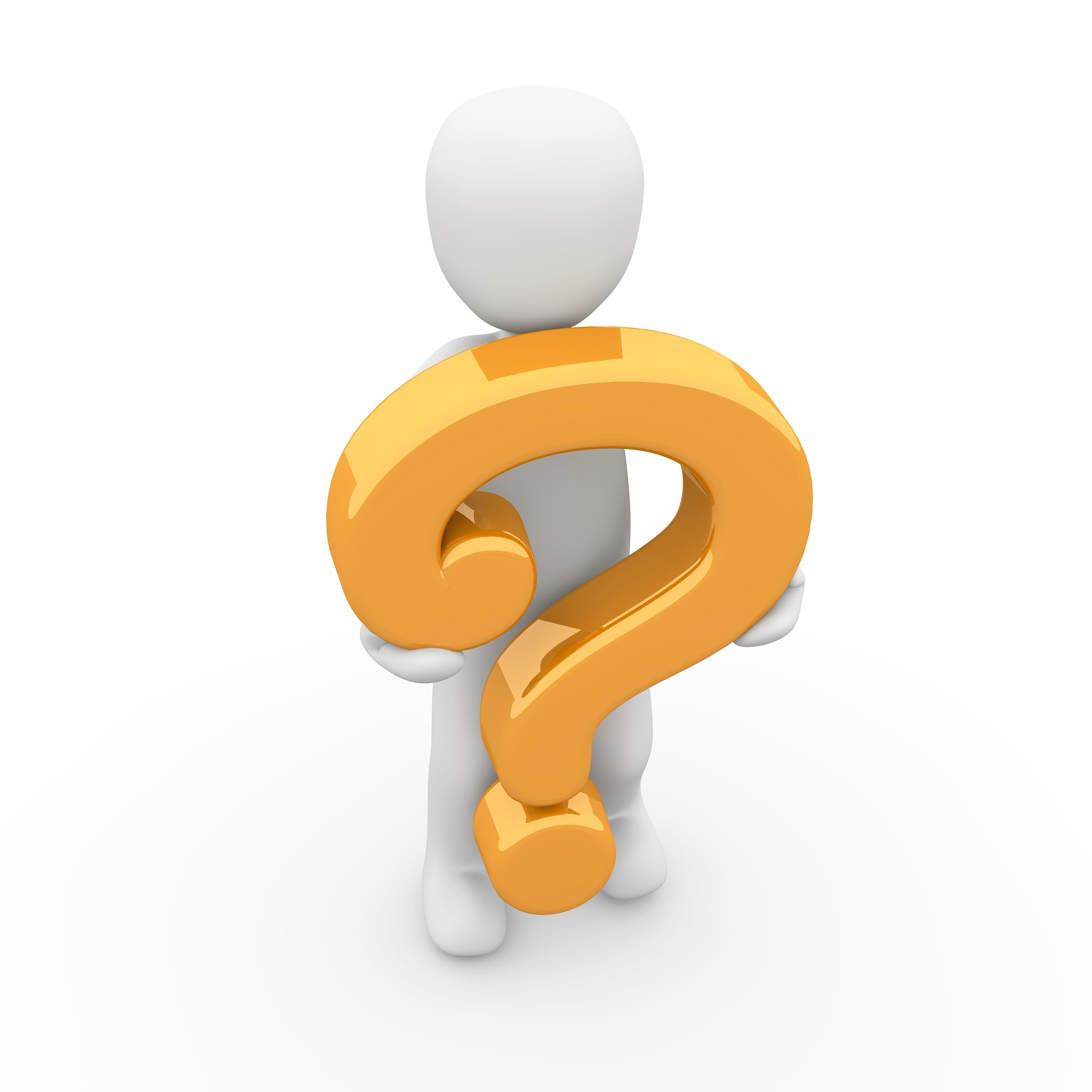 Objektív alapú módszerek

különösen:
indikatív ajánlatok bekérése
korábbi hasonló tárgyban kötött szerződések elemzése
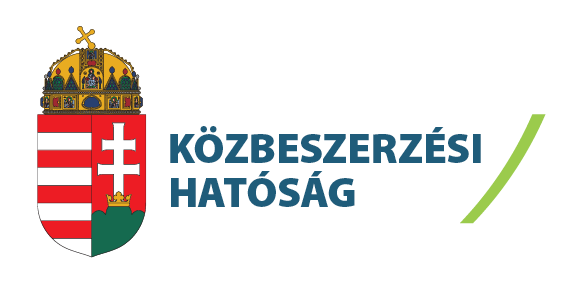 ELJÁRÁSI LEHETŐSÉGEK
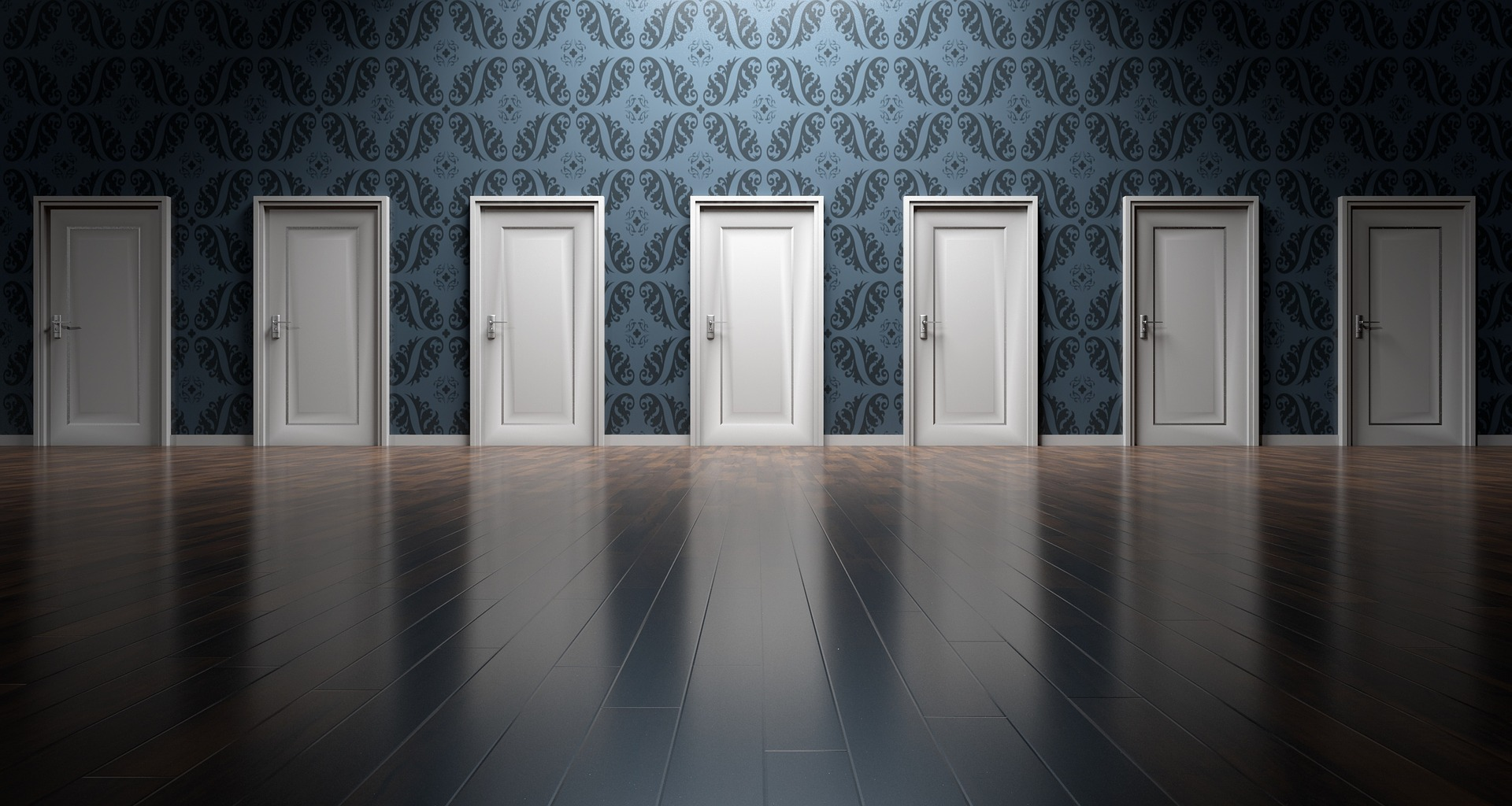 Nemzeti eljárásrend: javasolt a tárgyalásos
Uniós eljárásrend: javasolt a nyílt
FELHÍVÁS ÉS KÖZBESZERZÉSI DOKUMENTUMOK I.
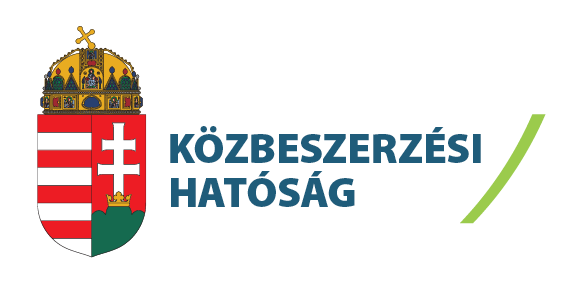 1. A beszerzés tárgyának jellemzői (műszaki leírásban) valós beszerzési igényt tükrözzenek.
       D.293/2016

2. Alkalmassági feltétel
       Nem lehet mennyiségi → értékalapú.
       A 75 %-os mérték a becsült értékhez igazodjon, ne a kárlimithez.
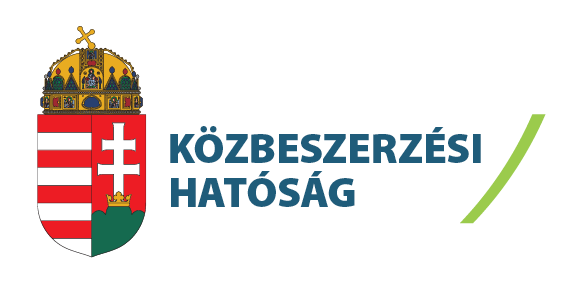 FELHÍVÁS ÉS KÖZBESZERZÉSI DOKUMENTUMOK II.
Értékelési szempont az ár mellett:
magasabb limit
kisebb önrész
kedvező fizetési feltételek
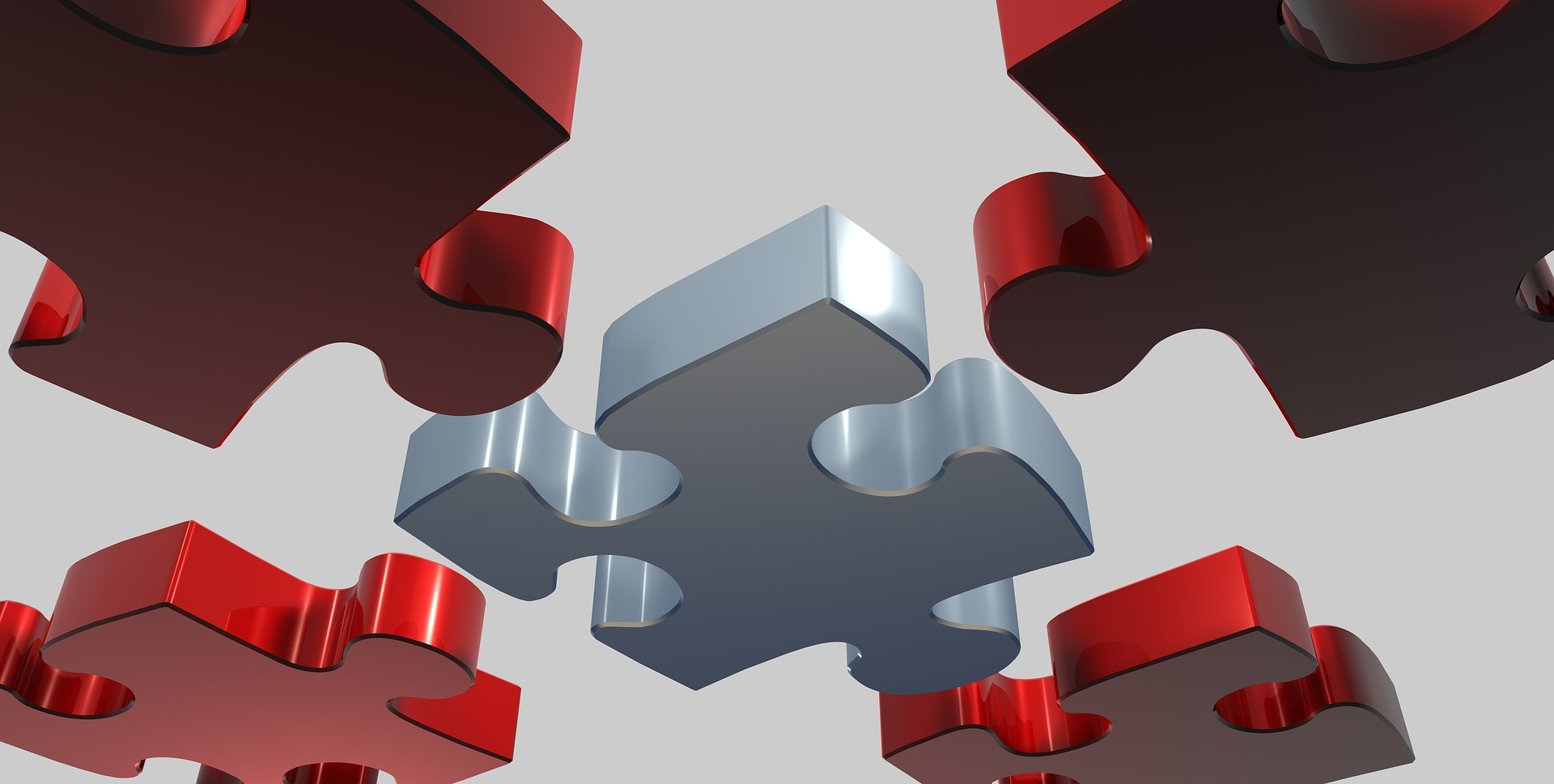 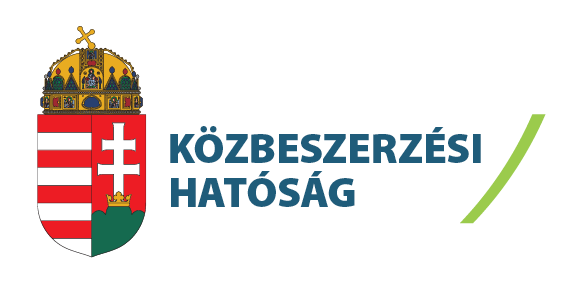 ÉPÍTÉSI BERUHÁZÁSOKHOZ KAPCSOLÓDÓ BIZTOSÍTÁSOK
Előadó: Hellné dr. Varga Anita osztályvezető
JOGSZABÁLYI HÁTTÉR
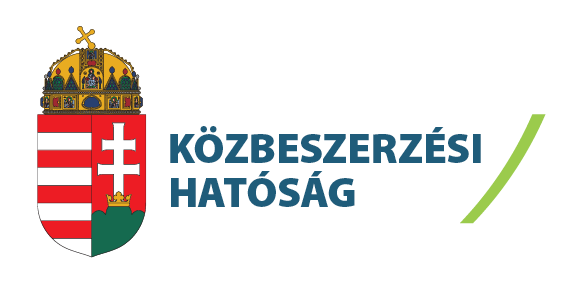 Felelősségbiztosítás

A Kbt. 8. § (3) bekezdése – építési beruházás
A 322/2015. (X. 30.) Korm. rendelet:
Tervezési és mérnöki szolgáltatás megrendelése
Építési beruházás (kivitelezés vagy kivitelezés és tervezés együtt)
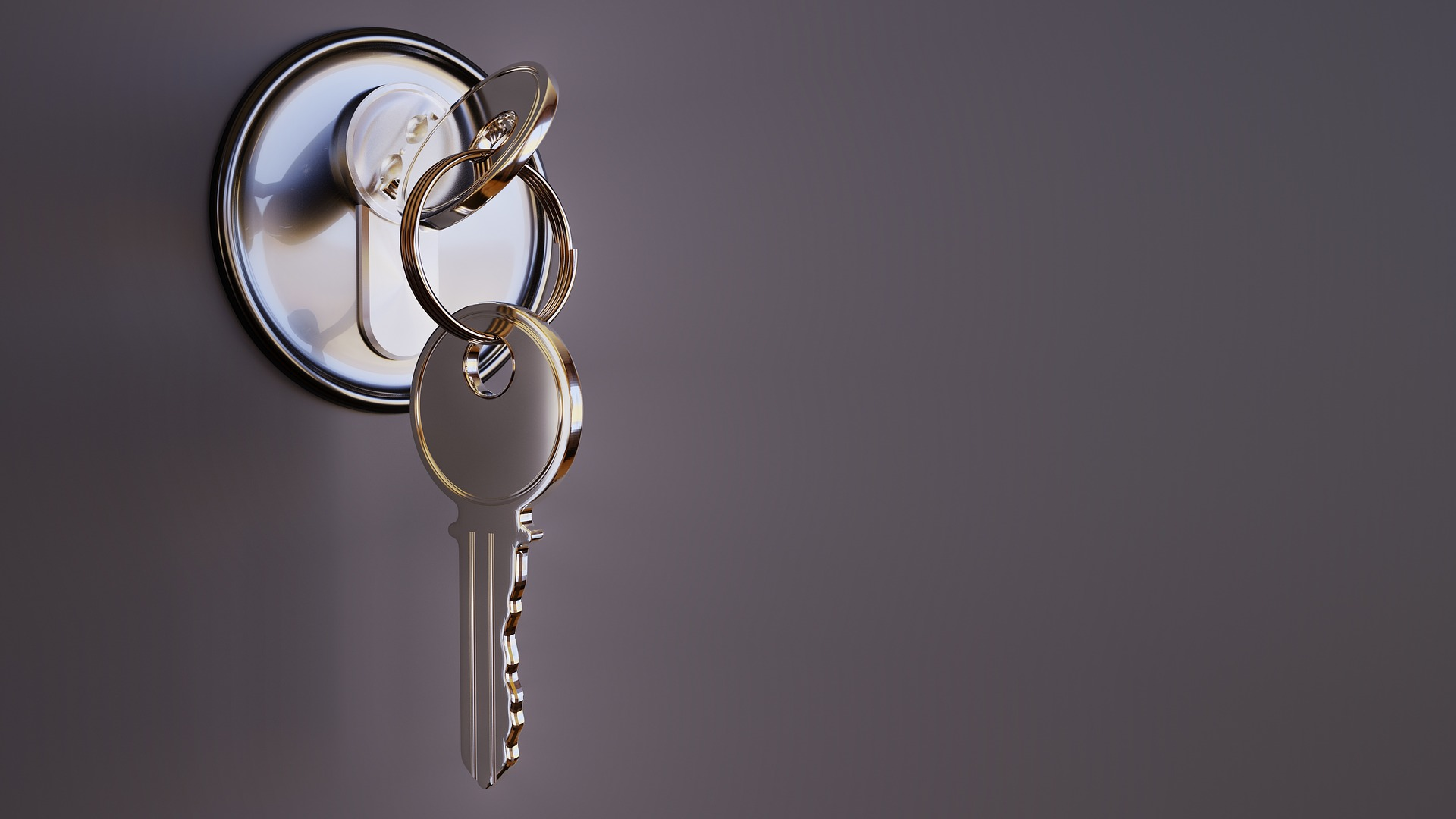 A FELELŐSSÉGBIZTOSÍTÁS MEGKÖTÉSE                                                                   VAGY KITERJESZTÉSE
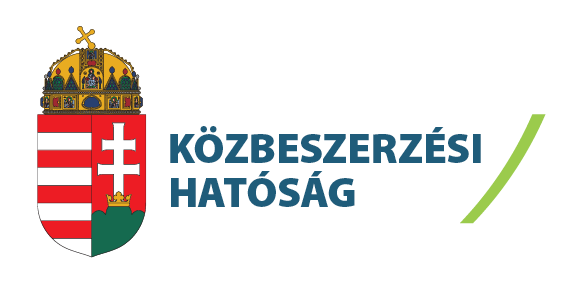 Legkésőbb a szerződéskötés időpontjára: 

Az ajánlat (részvételi jelentkezés) részeként biztosítói szándéknyilatkozat bekérése javasolt. 

A szerződéskötés biztosítás nélkül:
az ajánlatkérő súlyos közbeszerzési jogsértése. D.107/5/2018
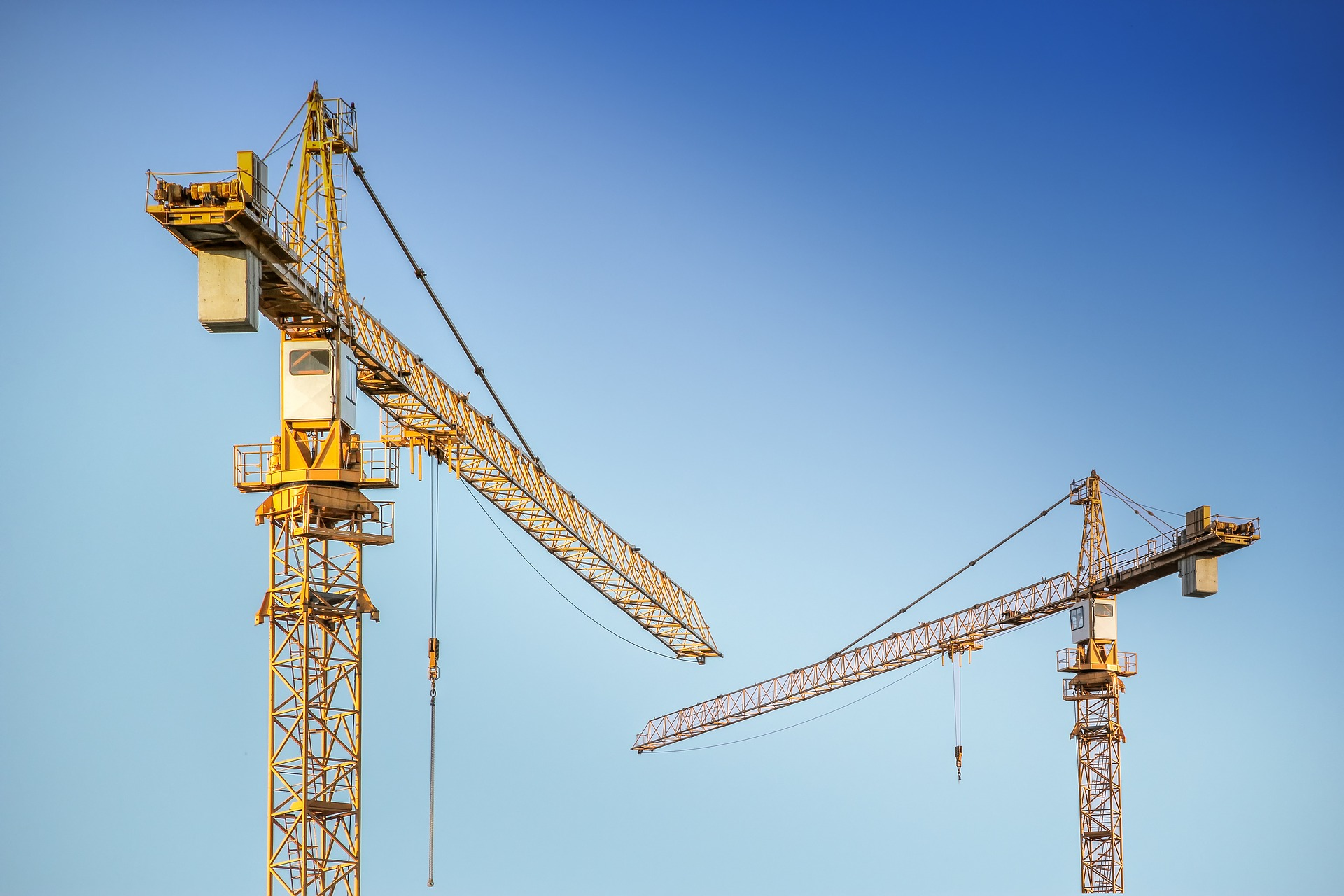 A BIZTOSÍTÁS MÉRTÉKE
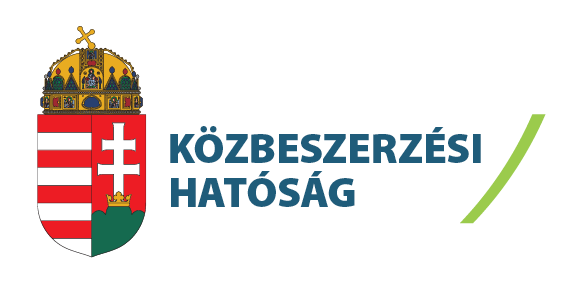 A felhívásban vagy a közbeszerzési dokumentumokban meg kell határozni.

Jogalapját tekintve kétféle felelősségbiztosítás:
a 322/2015. (X. 30.) Korm. rendelet szerinti felelősségbiztosítás 
a 321/2015. (X. 30.) Korm. rendelet szerinti, alkalmassági feltételei körében előírható felelősségbiztosítás (szakmai felelősségbiztosítás)
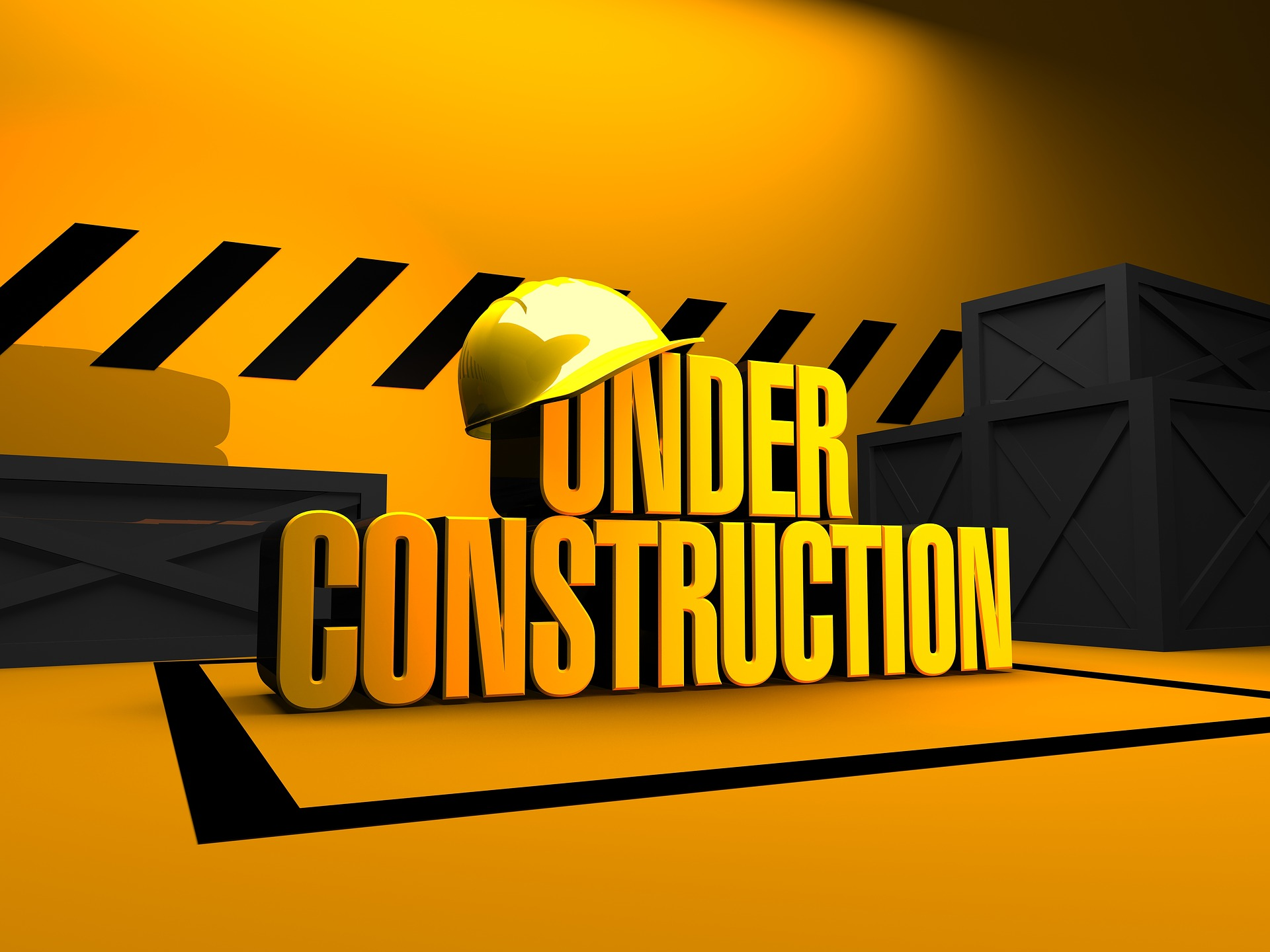 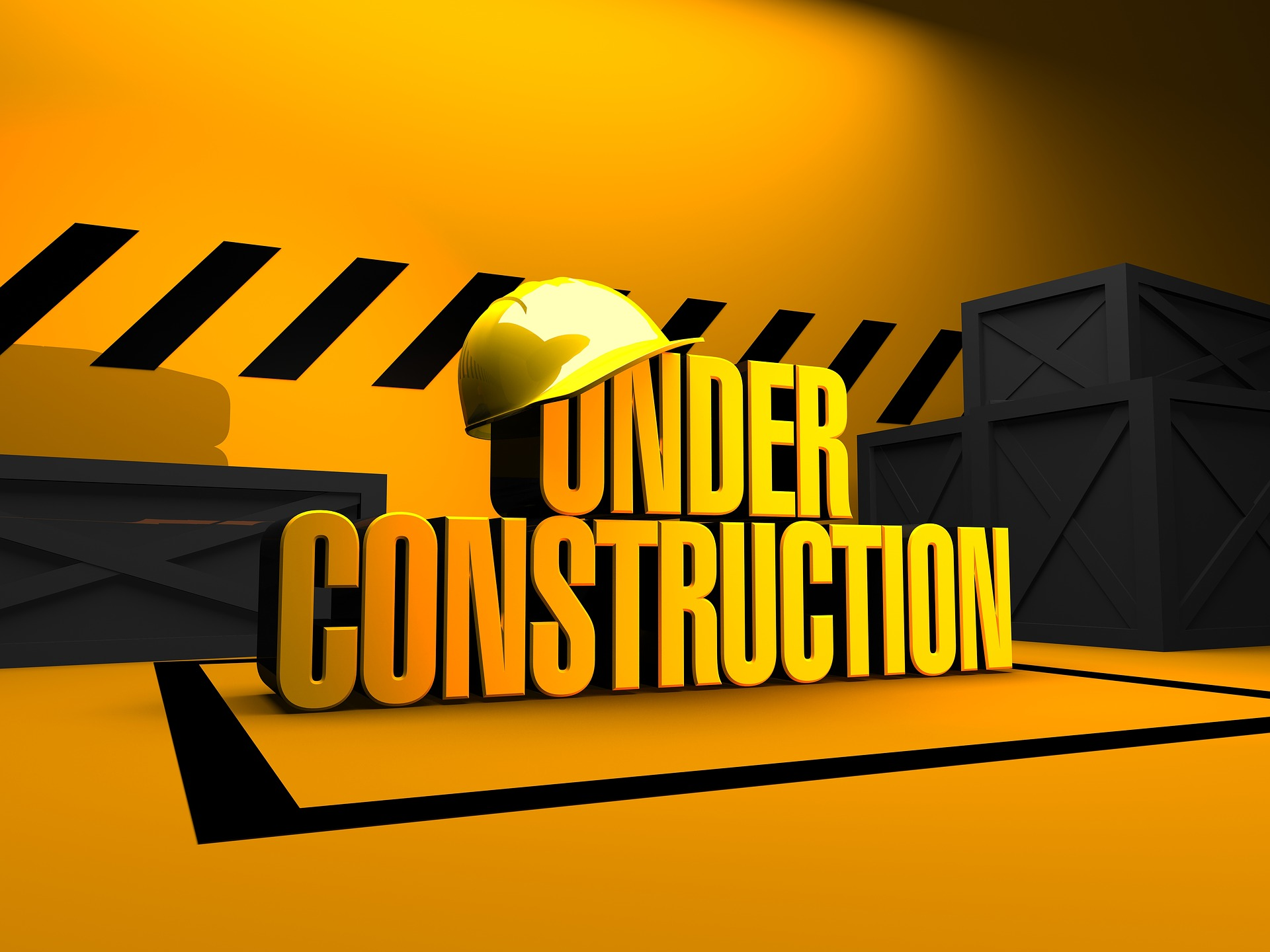 AZ ARÁNYOSSÁG KÖVETELMÉNYE I.
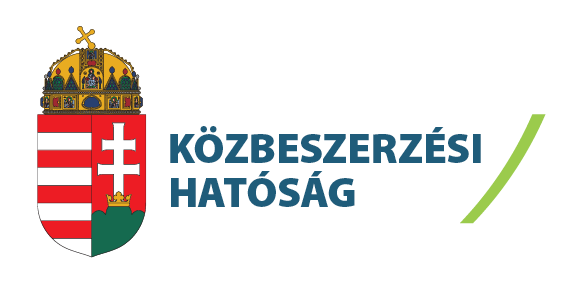 A 322/2015. (X. 30.) Korm. rendelet szerinti felelősségbiztosítás: alapelvekből következően (esélyegyenlőség, egyenlő elbánás és a verseny tisztasága).
Szakmai felelősségbiztosítás: ténylegesen szükséges mértékűnek kell lennie [Kbt. 65. (3) bekezdése alapján].

A szerződés tárgya szerinti építési munkák értékével arányosan.
Vegye figyelembe az adott piacon zajló, az adott beruházással azonos nagyságrendű beruházások kivitelezését végző gazdasági szereplők szokásos felelősségbiztosításainak mértékét pl. előzetes piaci konzultáció (biztosító 3. személy).
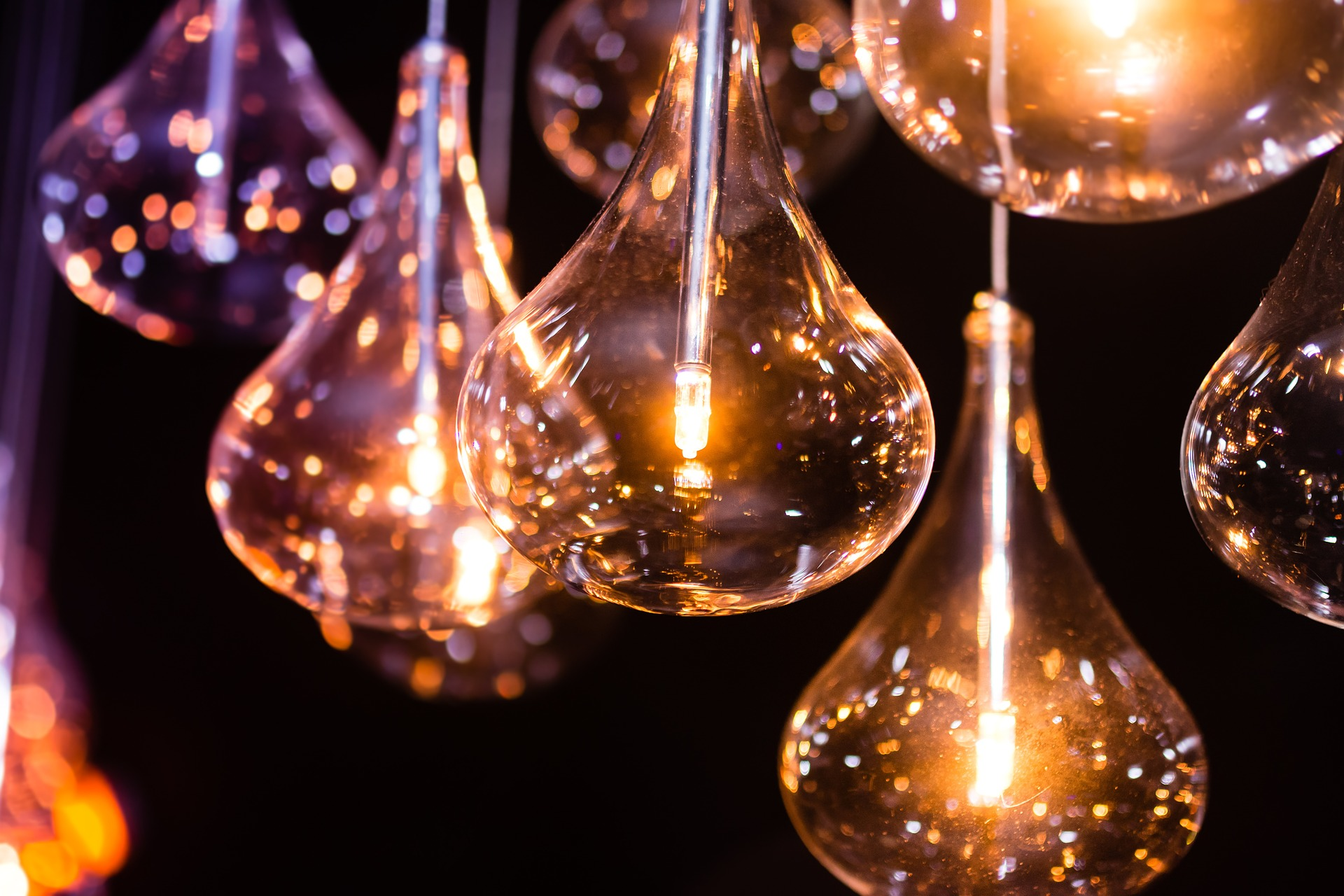 AZ ARÁNYOSSÁG KÖVETELMÉNYE II.
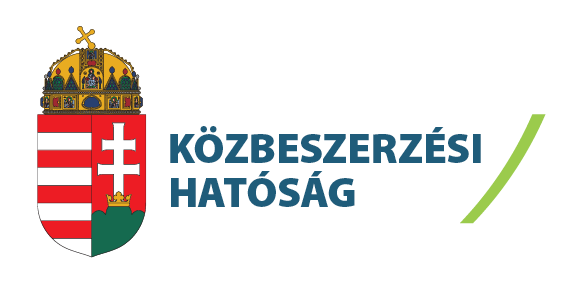 A szerződés teljesítésének speciális körülményei:
fokozottan veszélyes építési terület, az építési tevékenységgel járó egyéb károsodások veszélye indokolja,
előírható magasabb mértékű felelősségbiztosítás, 
de! ez az ajánlati árakra is kihatással lehet.
Nem javasolt éves kárlimit nélküli biztosítás megkötése → árfelhajtó hatás.
Javasolt a káreseményenkénti és az éves kárlimit előírása.
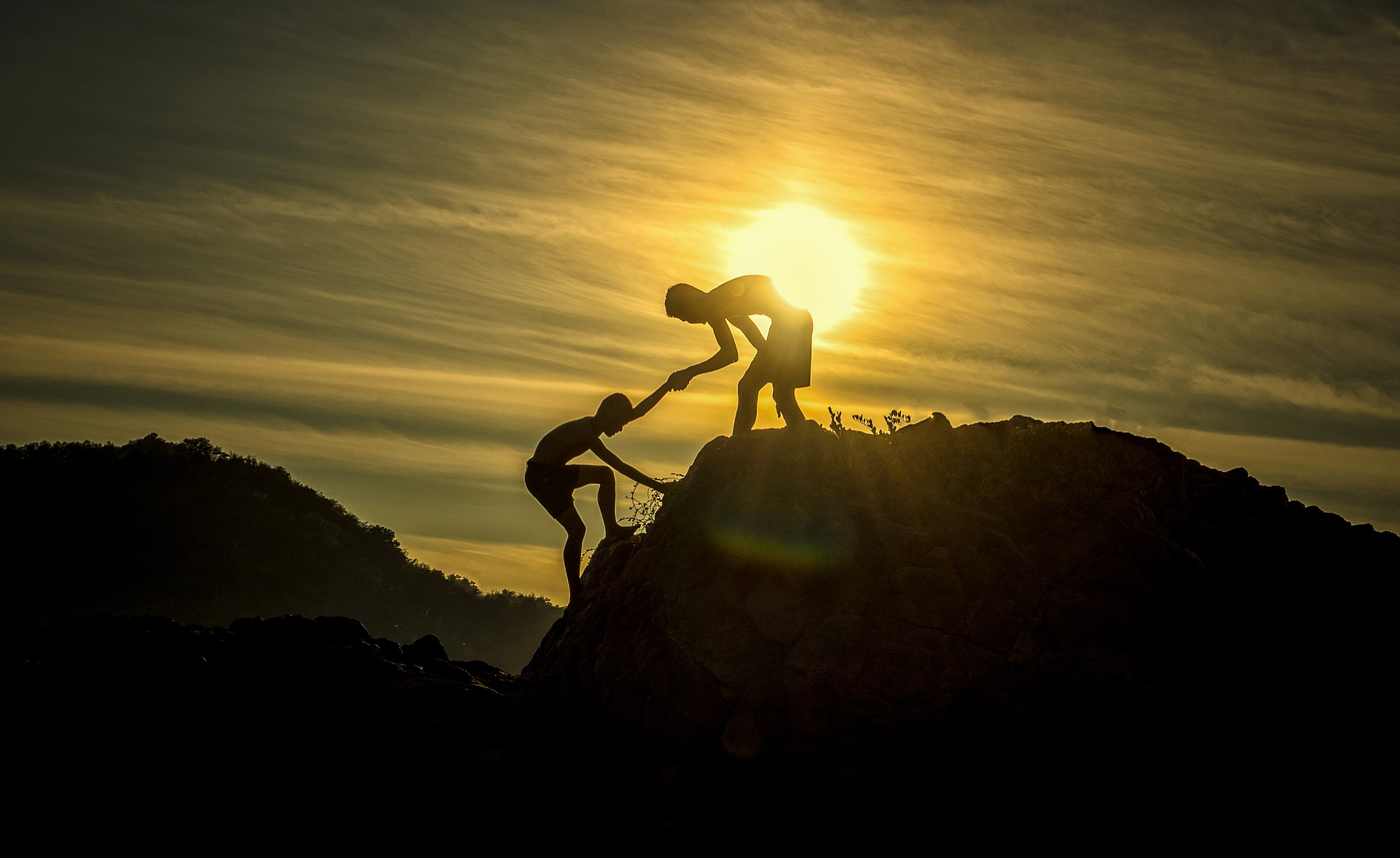 VAGYONBIZTOSÍTÁS
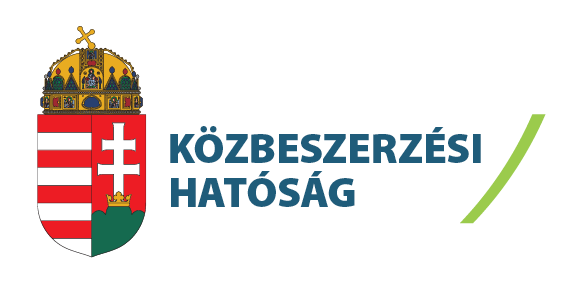 Vagyonbiztosítás: a biztosító helytállásának alapja a káresemény bekövetkezése.

Felelősségbiztosítás és vagyonbiztosítás vagylagos előírása nem elfogadható.

Javasolt összkockázatú vagyon- és felelősségbiztosítás előírása.
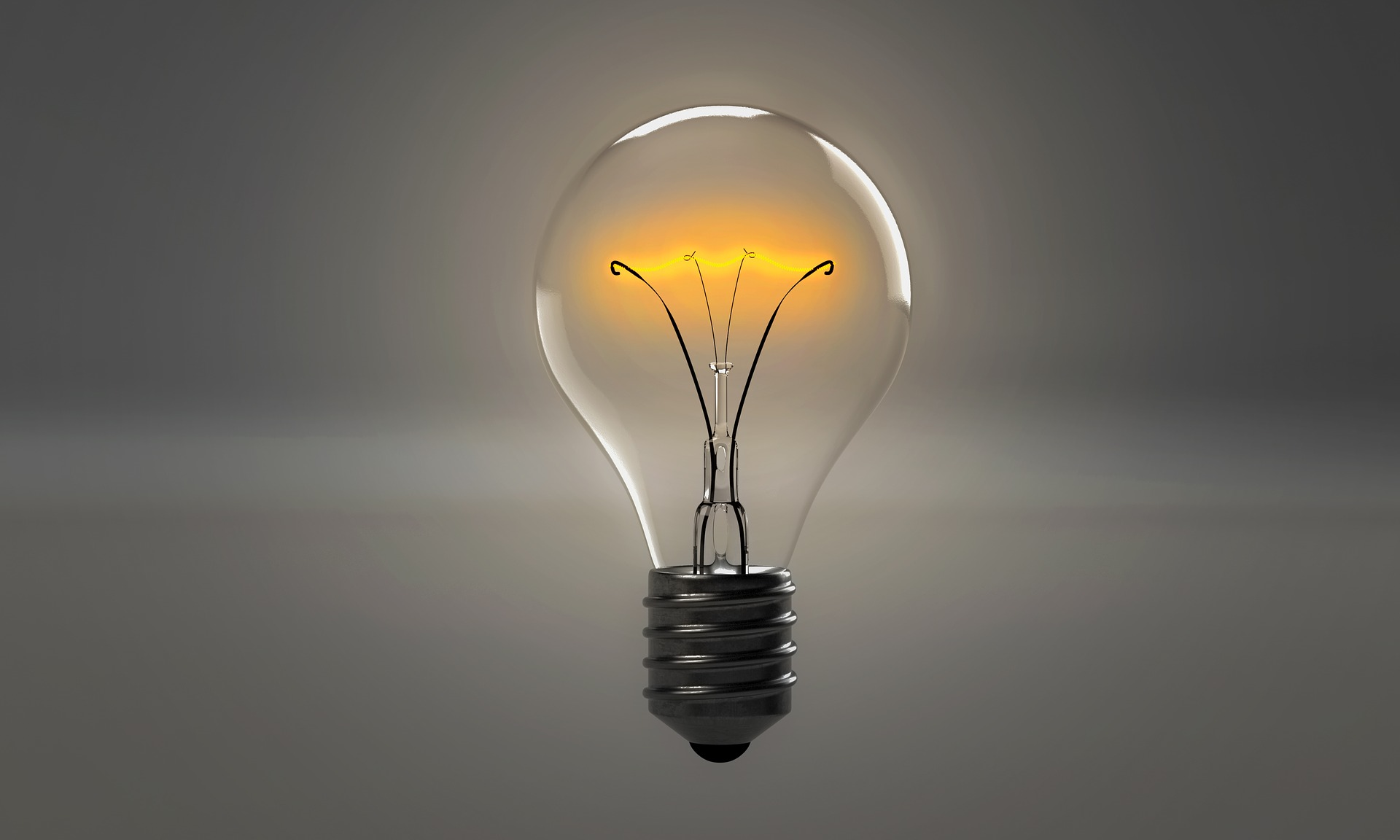 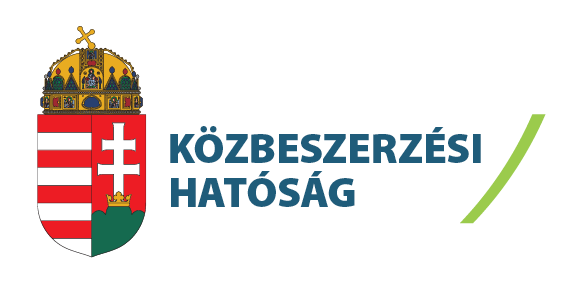 KÖSZÖNÖM A FIGYELMET!
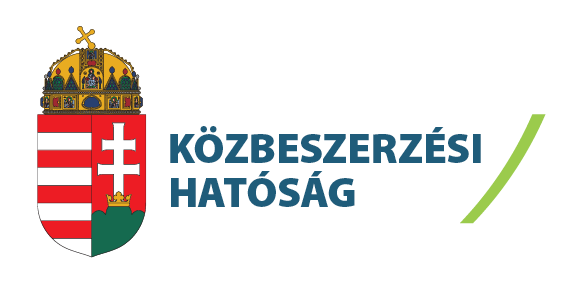